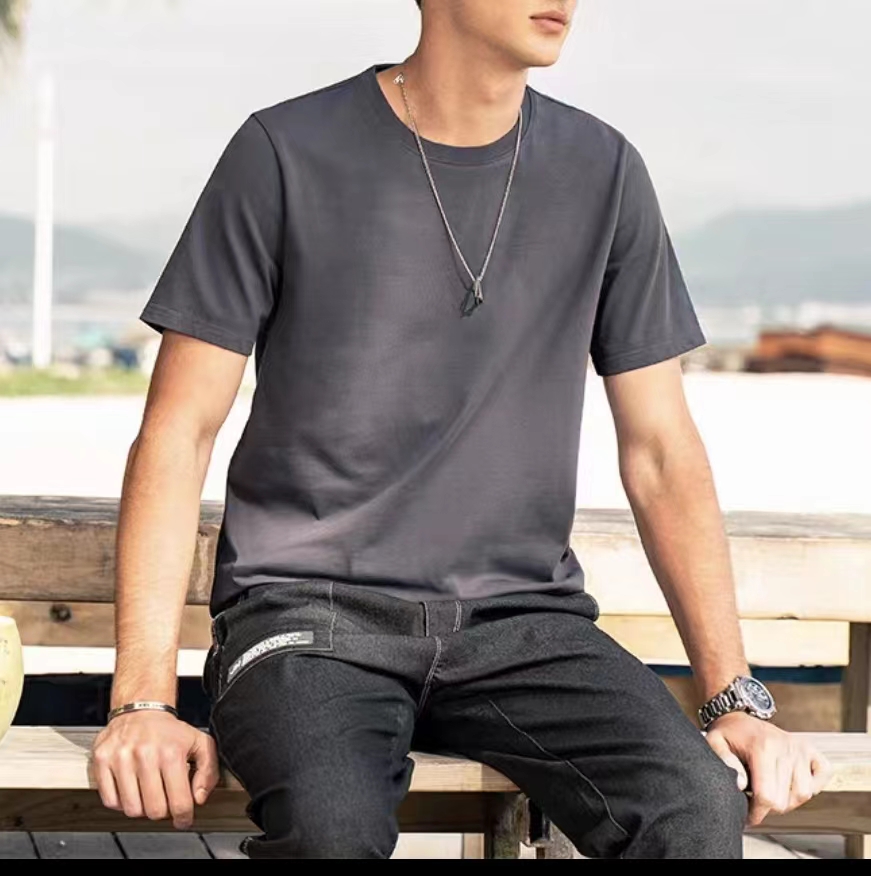 产品基本信息：
品牌：诗尔漫尼
产品名称：五防冰氧薄荷醇爆珠T恤

规格： 黑色/深灰/白  M-5XL 最大220斤
适用人群：11岁-65岁
点击添加文本
产品介绍/卖点：
1、面料采用薄荷醇爆珠科技面料，上万个蜂巢网式散热孔分布，透气不透肉。【五防免熨烫科技面料】防缩水、放掉色、防起皱、防勾丝、防起球。
2.面料原理：采用爆珠技术，摩擦或者外界温度升高使纤维内微纳米胶囊破裂，并缓慢释放冰氧薄荷醇，使皮肤更加舒爽，精神焕发，缓解夏日酷热。面料中的薄荷醇采用纯植物萃取薄荷精华，经科学认定对皮肤具有止痒、止痛、镇静、清凉的作用
3、版型 款式采用简约风 适合11-60岁每个年龄段，运动有型，面料质感轻盈，又不失垂度 ，完美展现风采
注：洗涤时水温不宜高于45度，避免强酸强碱性洗涤剂！
请对衣服暴力揉搓，越搓越有味！！！！
商品名称： 冰氧薄荷醇爆珠T恤
点击添加文本
点击添加文本
销售渠道：快手
发货时间：付款后48小时内
发货地、物流：三通一达
不发货地区：新疆/西藏
点击添加文本